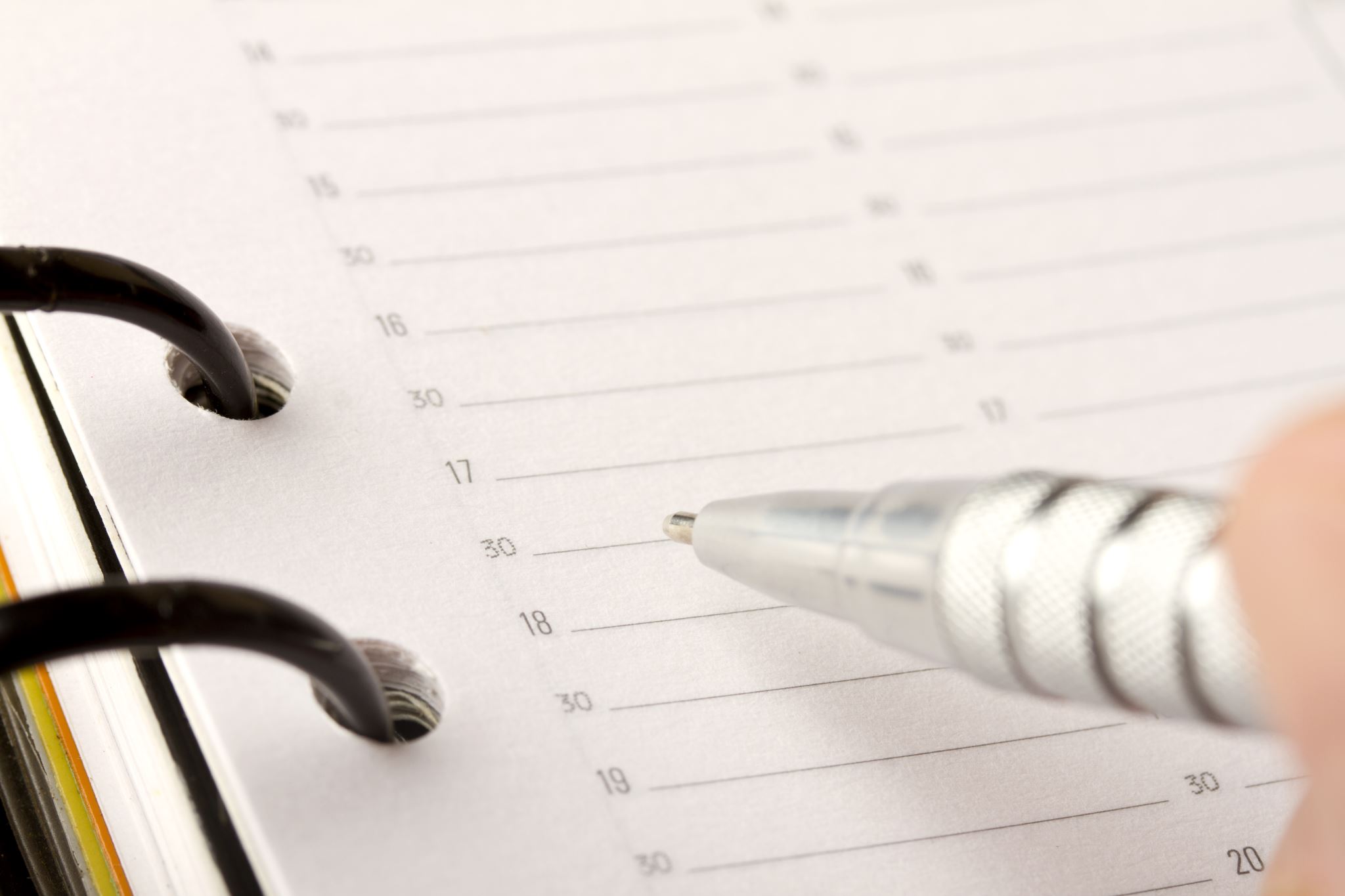 Report Writing
Stages in Writing Research Report
Report writing is a time consuming and expensive exercise. Therefore, reports have to be very sharply focused on purpose content and readership. There is no single universally acceptable method of writing a research report.
Following are the general steps in writing a research report:
Analysis of the subject matter
Research outline
Preparation of rough draft
Rewriting and polishing
Preparation of final Bibliography
Writing the final draft
Analysis of the subject matter
This is the first and important step in writing a research report. It is concerned with the development of a subject. Subject matter should be written in a clear, logical and concise manner. The style adopted should be open, straightforward and dignified and folk style language should be avoided.
The data, the reliability and validity of the results of the statistical analysis should be in the form of tables, figures and equations. All redundancy in the data or results presented should be eliminated.
Research outline
The research outline is an organisational framework prepared by the researcher well in advance. It is an aid to logical organisation of material and a reminder of the points to be stressed in the report. In the process of writing, if need be, outline may be revised accordingly.
Time and place of the study, scope and limitations of the study, study design, summary of pilot study, methods of data collection, analysis interpretation, etc., may be included in a research outline.
Preparation of rough draft
Having prepared the primary and secondary data, the researcher has to prepare a rough draft. While preparing the rough draft, the researcher should keep the objectives of the research in mind and focus on one objective at a time. 
The researcher should make a checklist of the important points that are necessary to be covered in the manuscript. A researcher should use dictionary and relevant reference materials as and when required.
Rewriting and polishing
This is an important step in writing a research report. It takes more time than a rough draft. While rewriting and polishing, a researcher should check the report for weakness in logical development or presentation. He should take breaks in between rewriting and polishing since this gives the time to incubate the ideas.
Preparation of final Bibliography
The bibliography, which is generally appended to the research report, is a list of books in some way pertinent to the research which has been done. It should contain all those works which the researcher has consulted. 
The bibliography should be arranged alphabetically and may be divided into 2 parts; The first part may contain the names of books and pamphlets. And the second part may contain the names of magazines and newspaper articles. 
Generally. This pattern of bibliography is considered convenient and satisfactory from the point of view of reader. though it is not the only way of presenting bibliography.
Writing the final draft
The last and important step is writing the final draft. The language of the report should be simple, employing appropriate words and expressions and should avoid vague expressions such as ‘it seems’ and ‘there may be’ etc.
It should not use personal pronouns, such as I, We, My, Us, etc. and should substitute these by such expressions as a researcher, investigator, etc. Before the final drafting of the report, it is advisable that the researcher should prepare a first draft for critical considerations and possible improvements. It will be helpful in writing the final draft. Finally, the report should be logically outlined with the future directions of the research based on the work completed.